Animal Footprints Award
Adventurers - Sunbeam
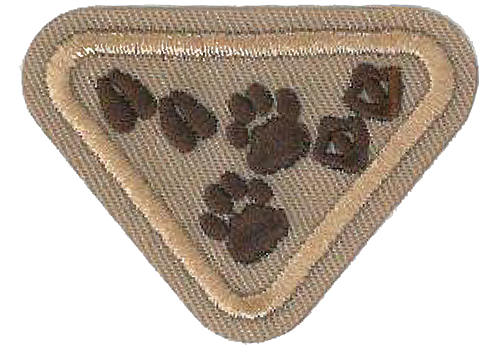 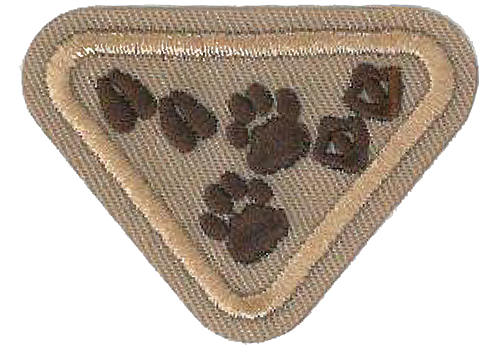 Requirements
Bible Texts
Clean & Unclean
IDs
Which footprints help us figure out clean animals?
About Animal Footprints
Learn 12 different wild animal footprints
01
02
03
Footprint Values
Play dough Footprints
Footprint Game
Playdough craft
What types of feet work best in what situations?
Flashcard style helps us remember footprints
04
05
06
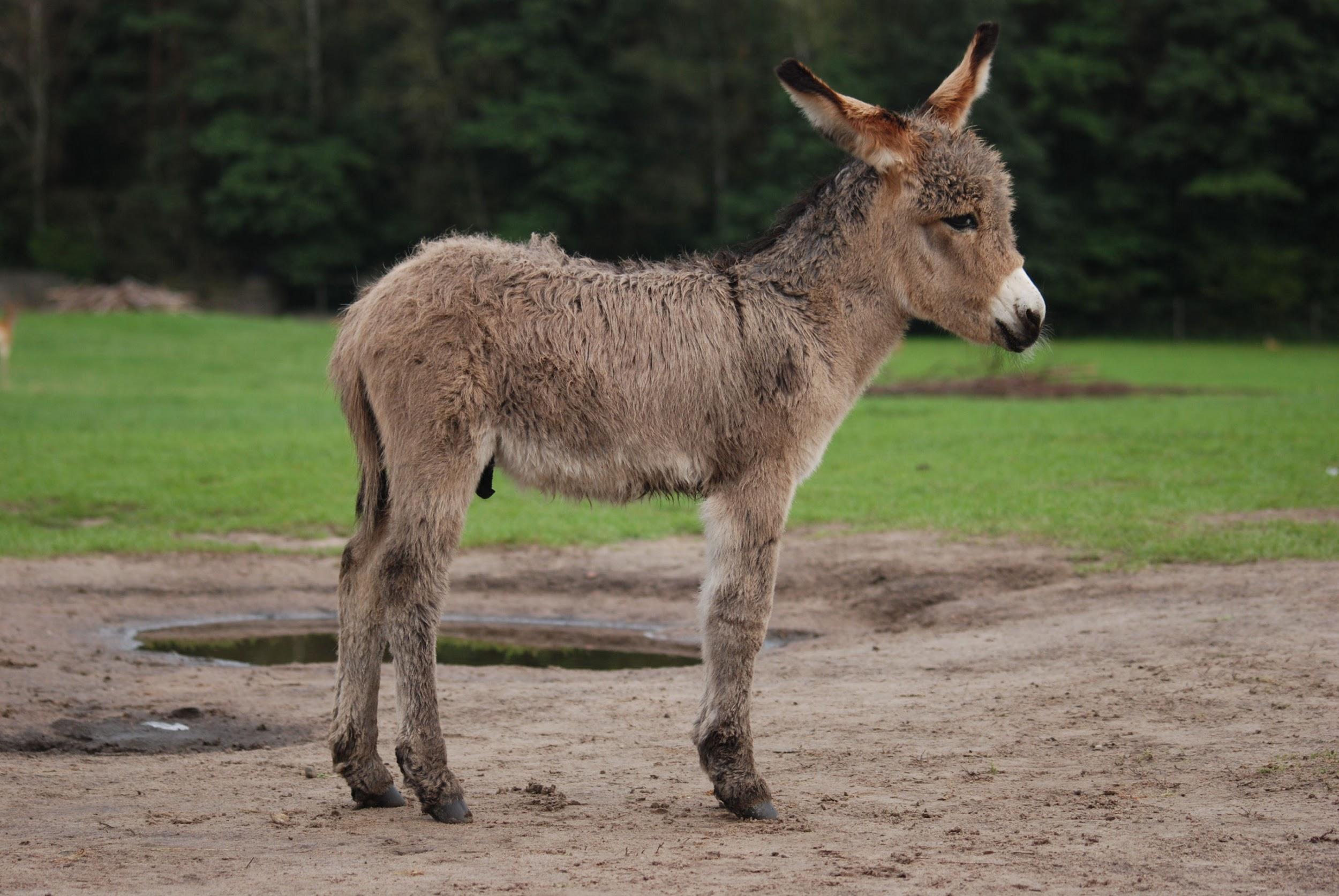 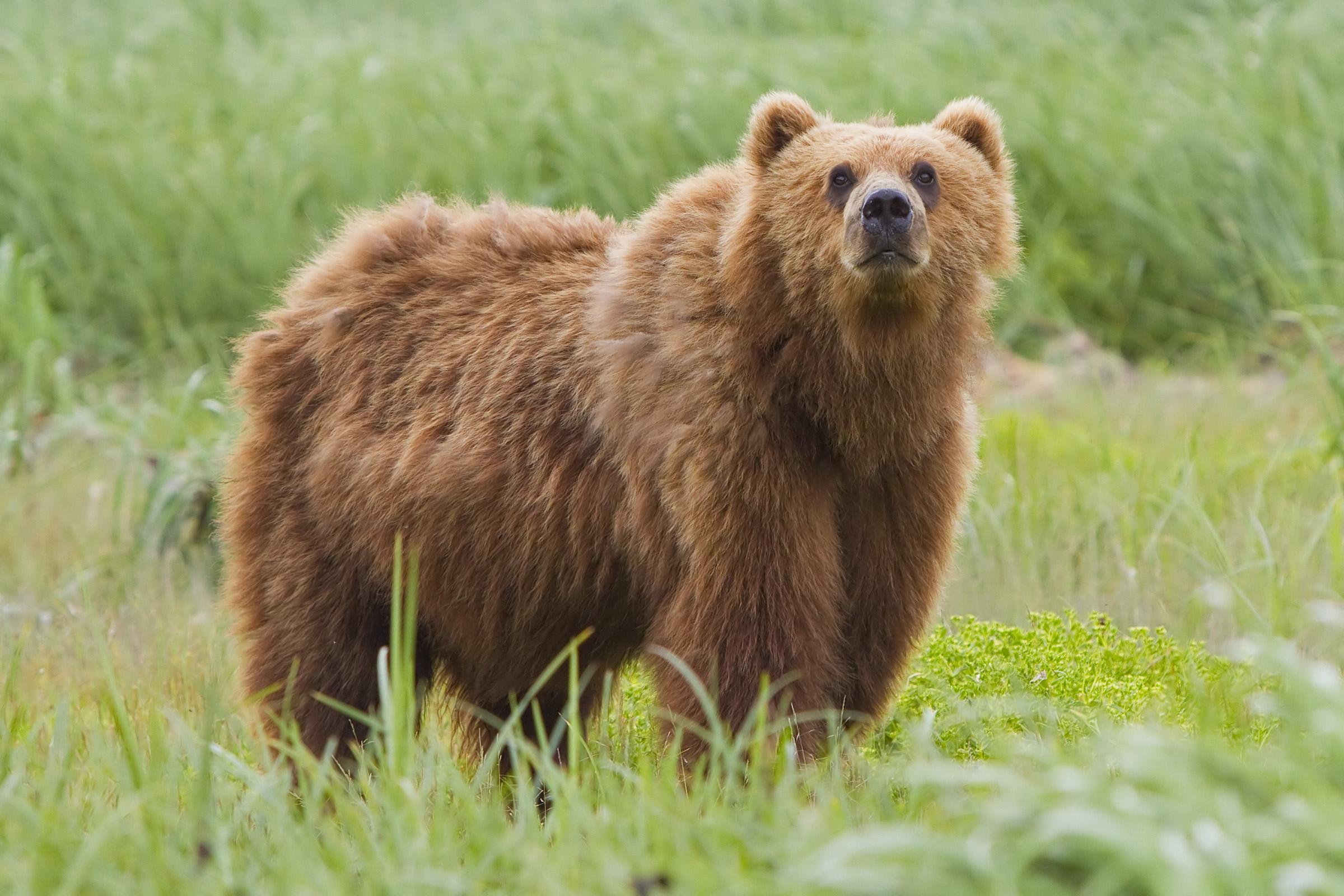 Can you think of “Bible Animals”?
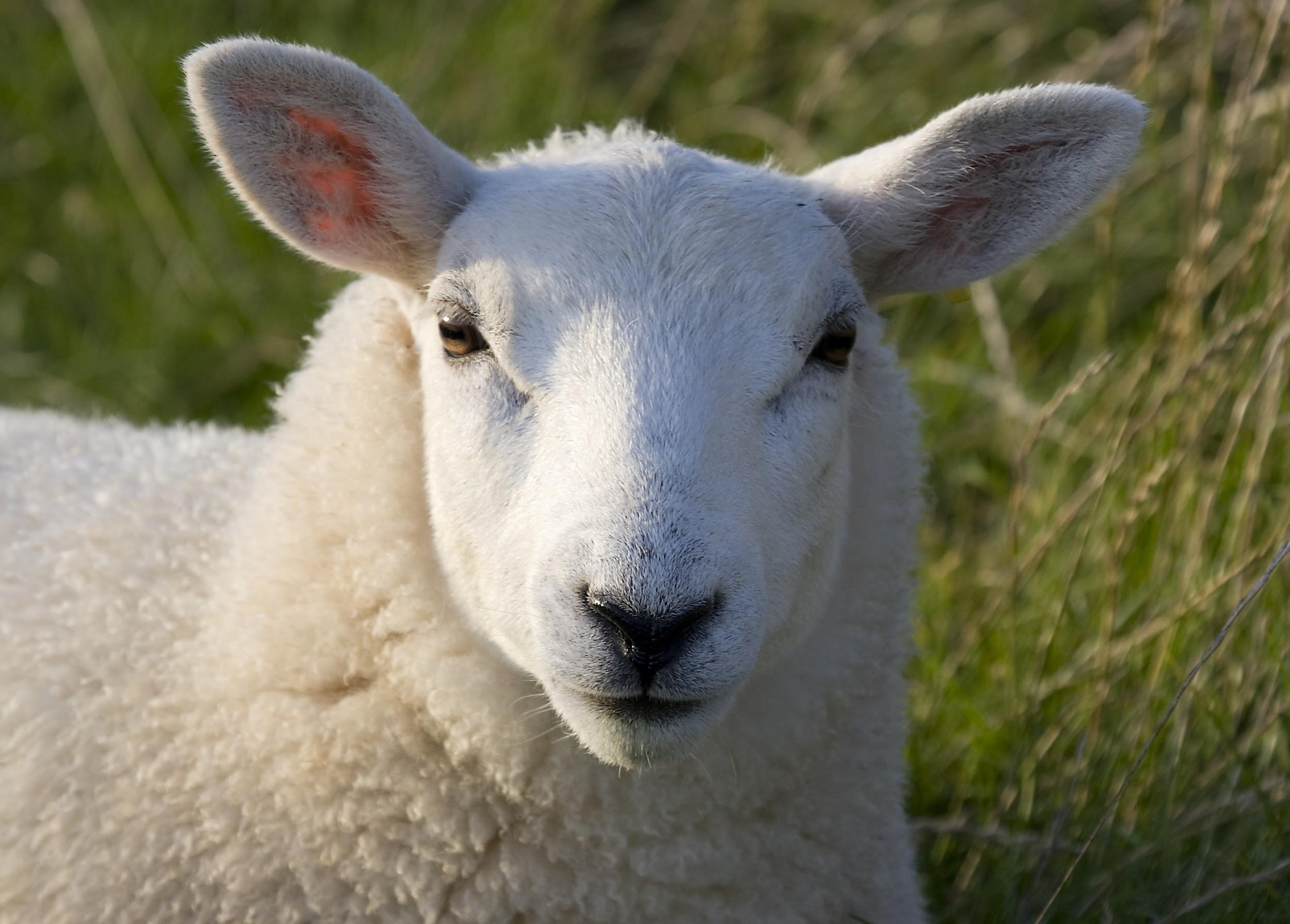 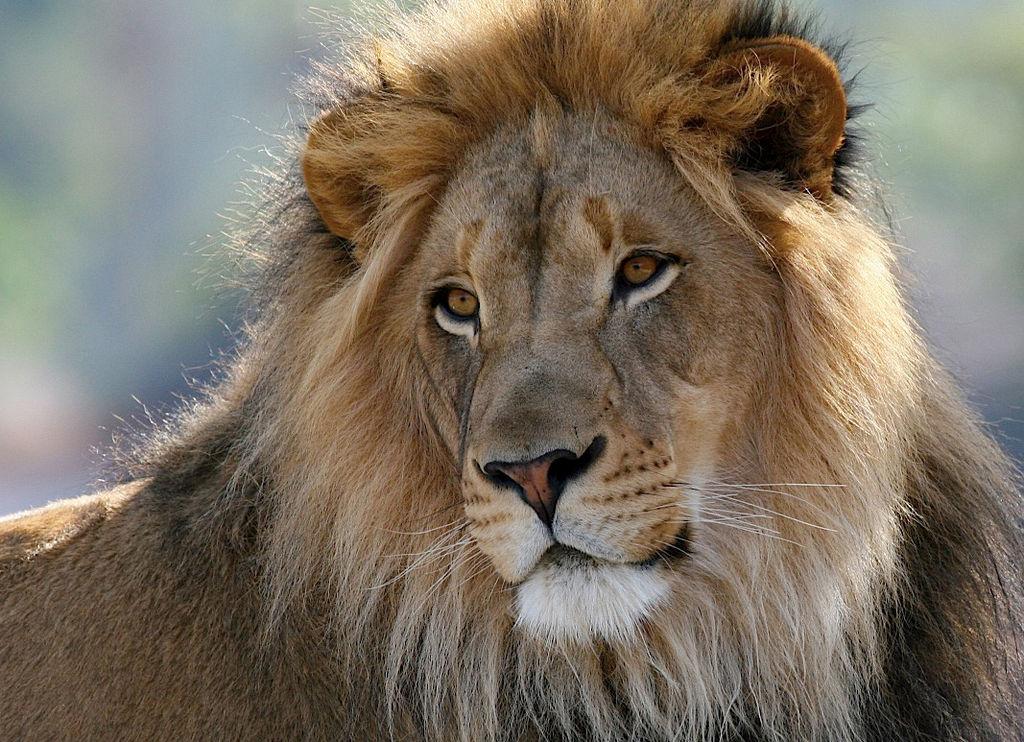 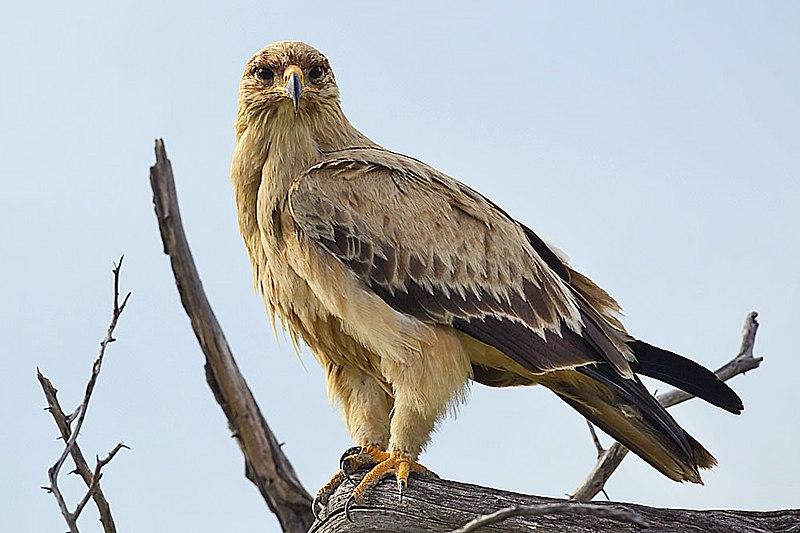 Bible!
About Animal Prints
01
01
Leviticus 11:3
You may eat any animal that has completely split hooves and chews the cud.
01
Revelation 3:2
This beast looked like a leopard, but it had the feet of a bear and the mouth of a lion! And the dragon gave the beast his own power and throne and great authority.
02
Clean Animal Prints
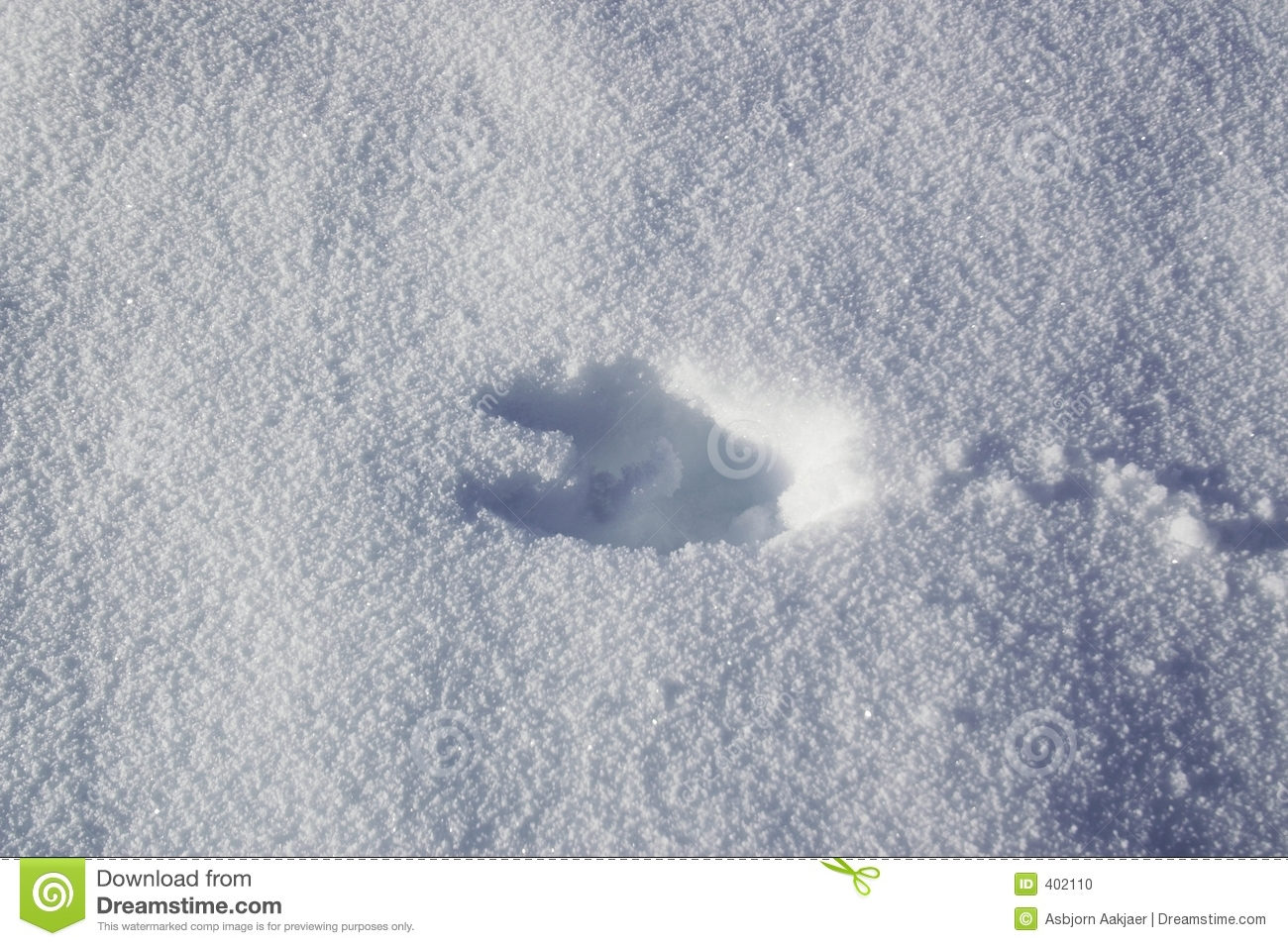 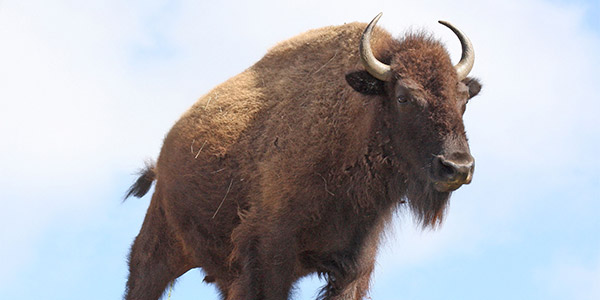 American Bison / Cattle
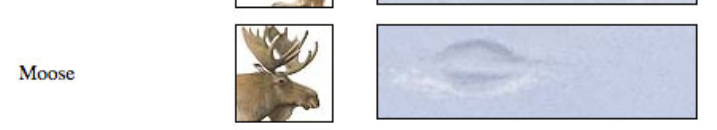 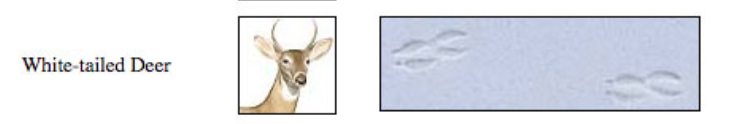 02
Clean Animal Prints
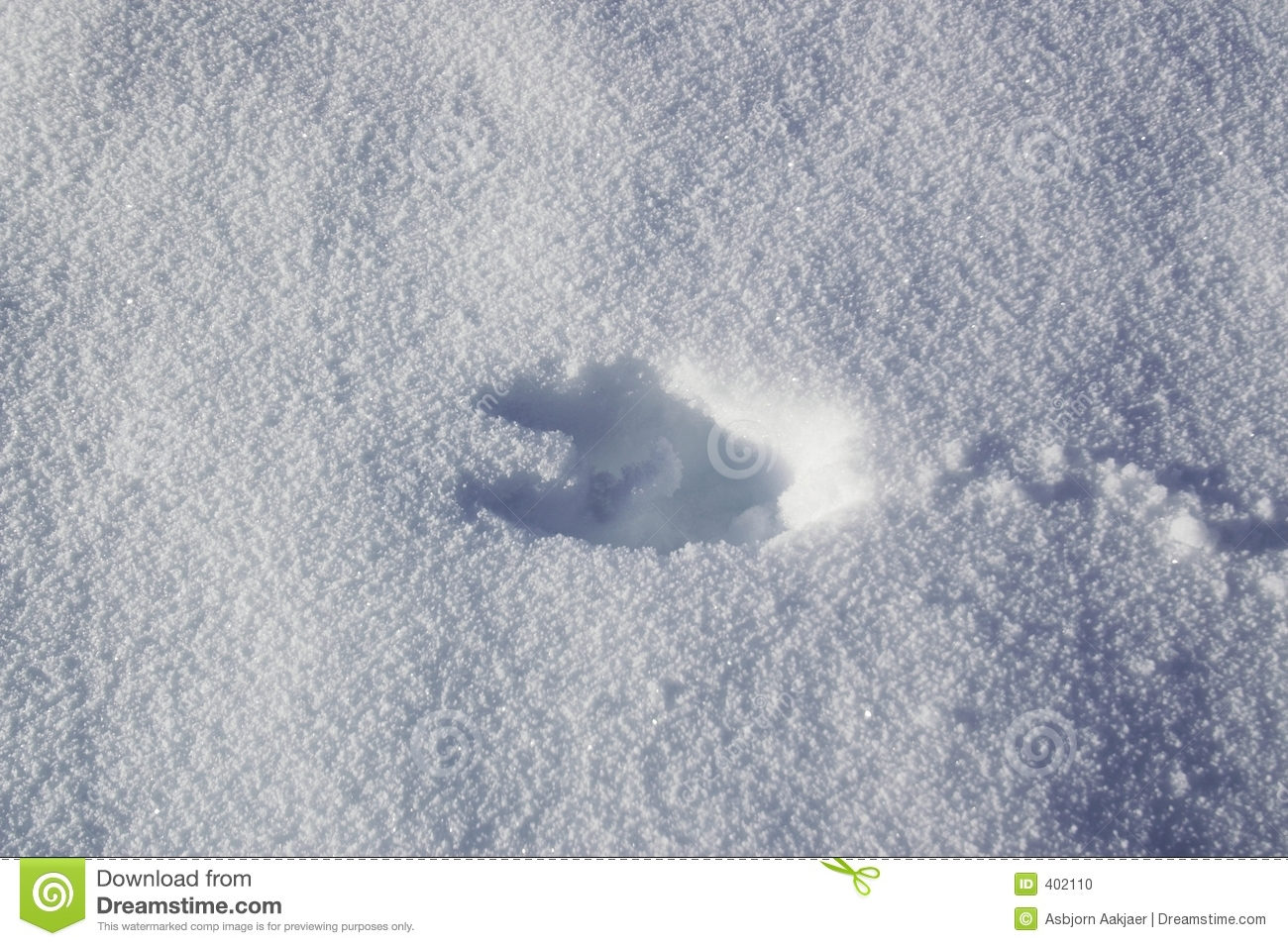 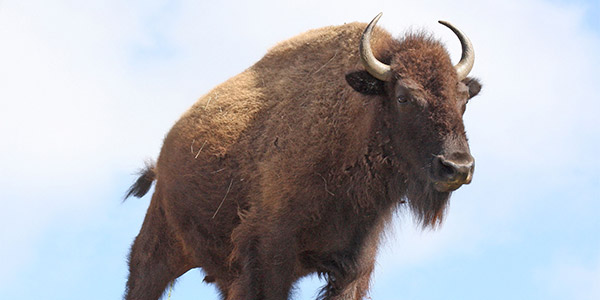 American Bison / Cattle
SPLIT HOOVES (two halves)
& Chew the Cud
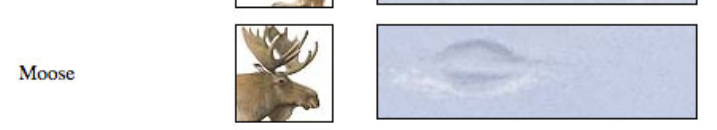 Chewing Cud?  Video here
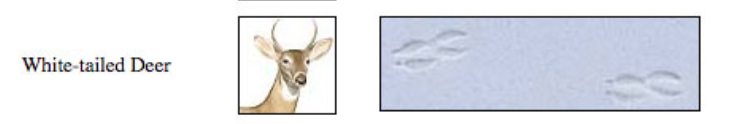 04
Why?
Do animals have different kinds of feet?
Guess the animal AND where their feet work best!
04
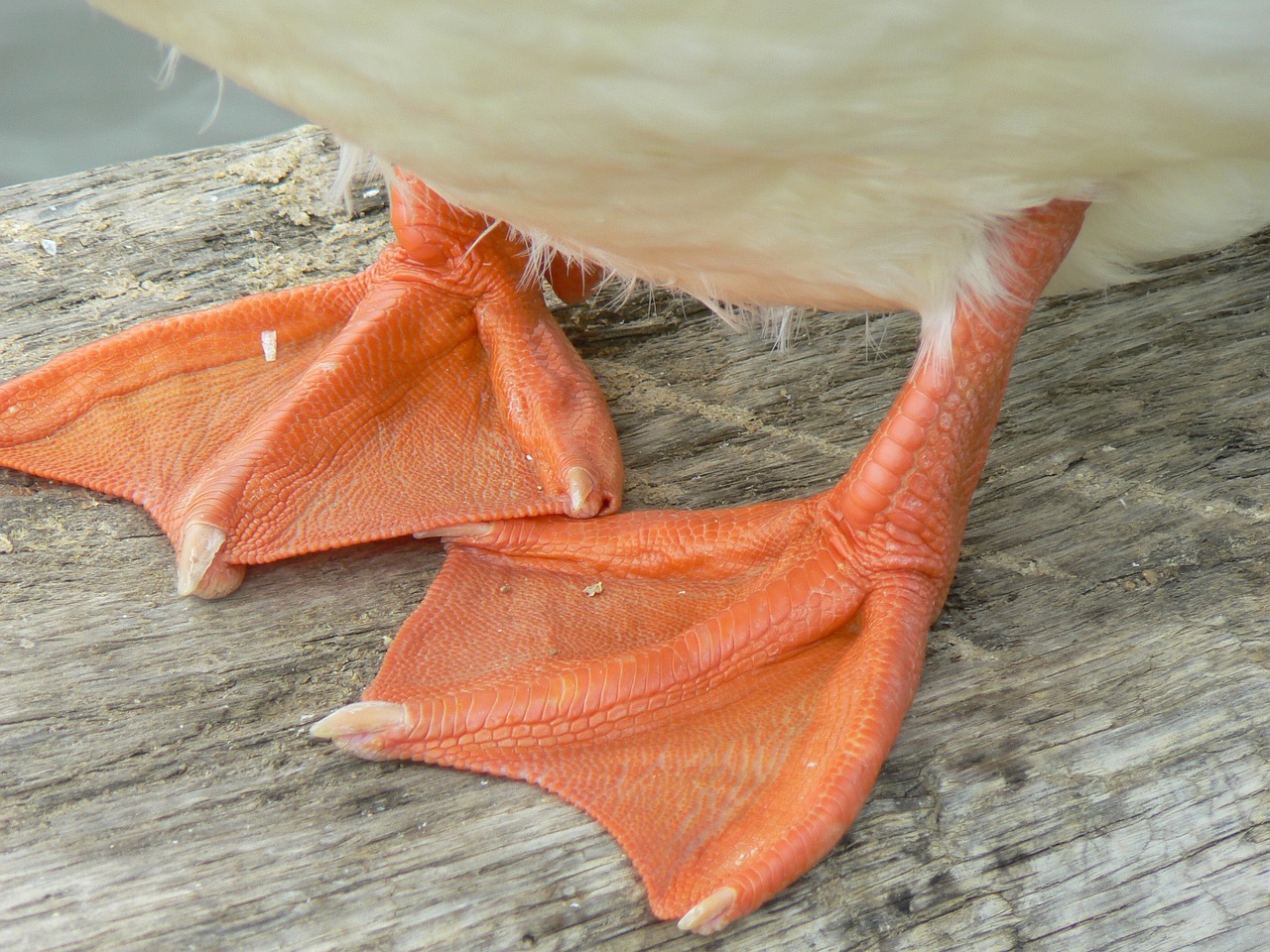 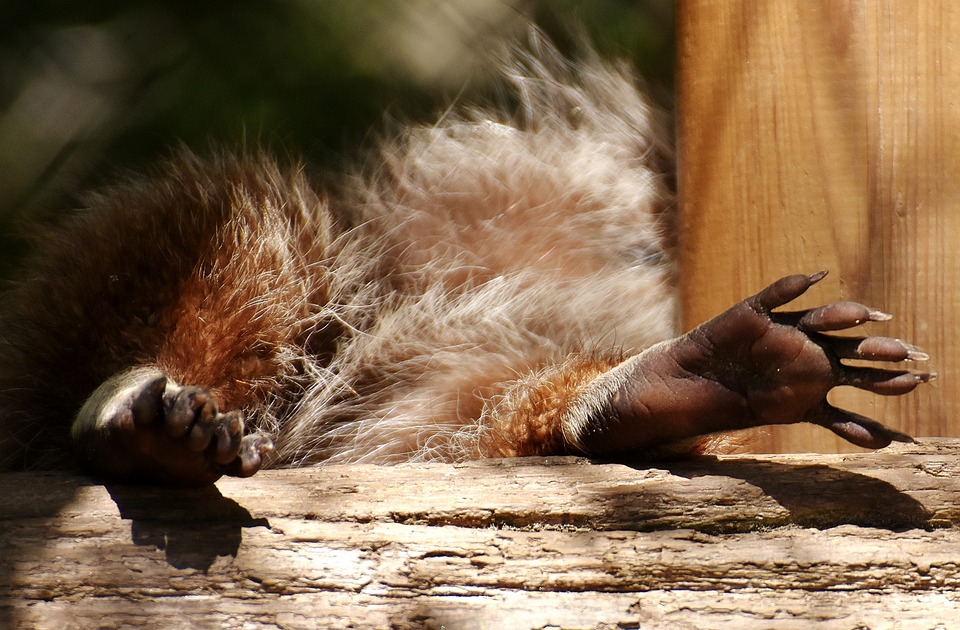 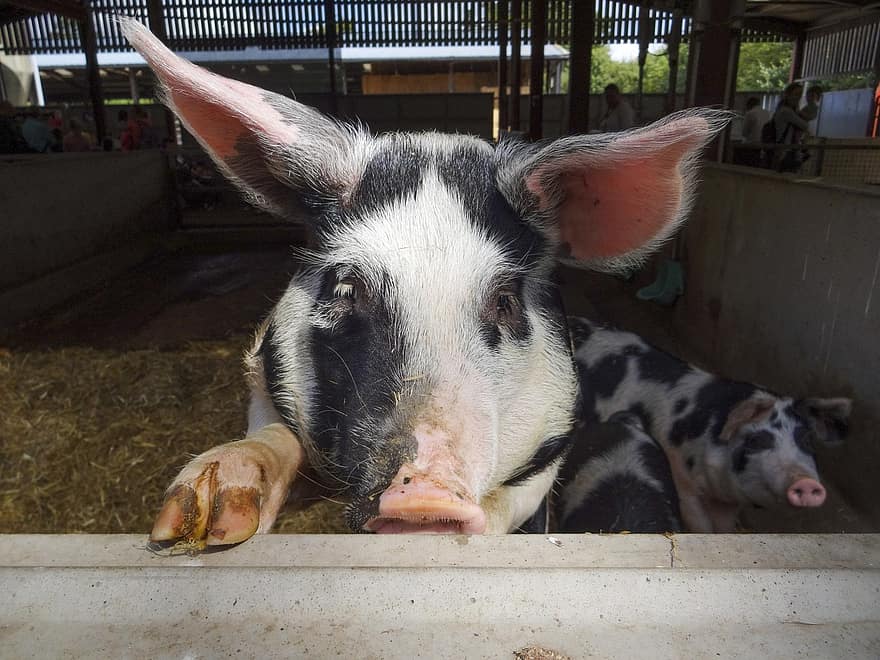 Foot close ups
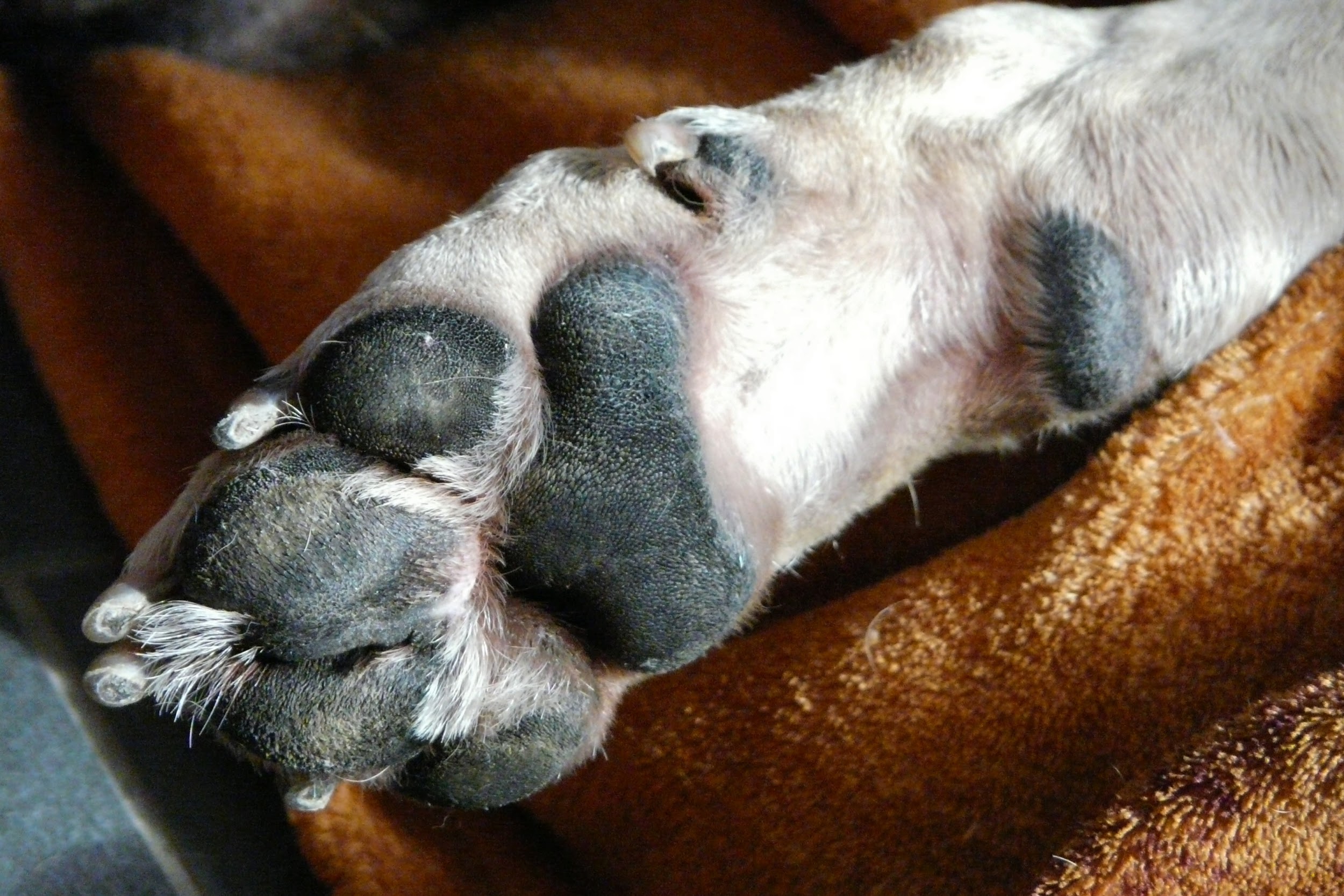 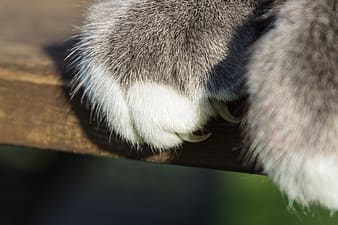 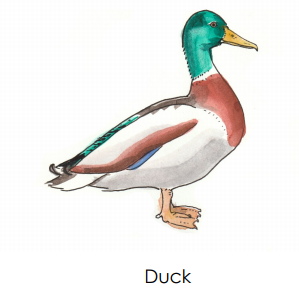 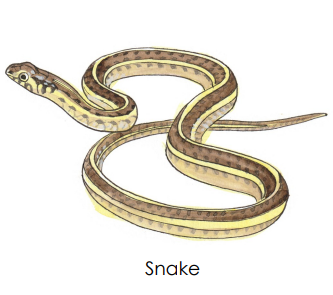 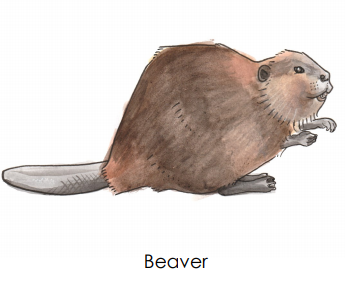 03
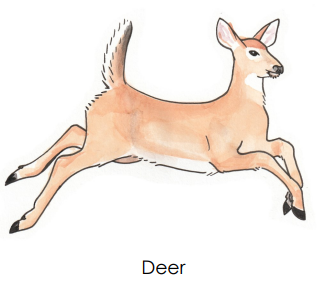 06
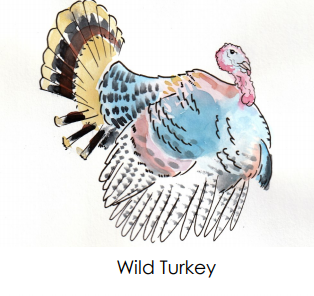 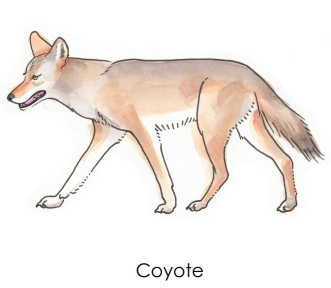 Game!
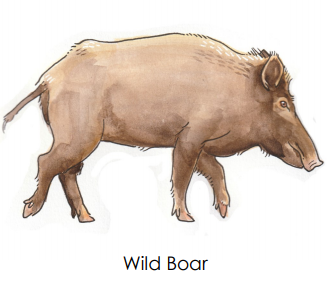 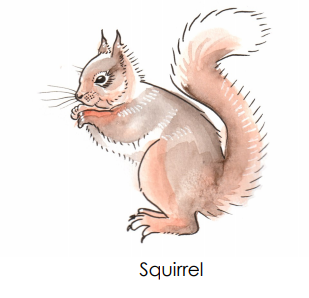 Animal Footprints
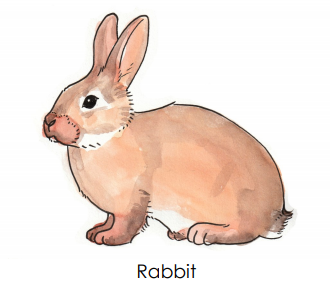 Guess?
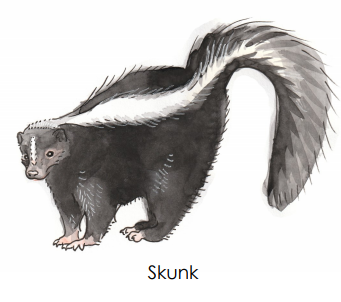 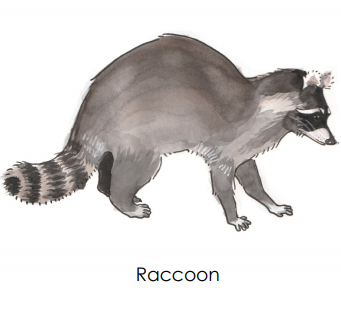 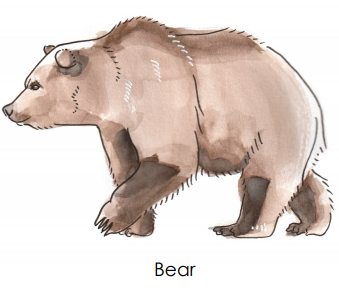 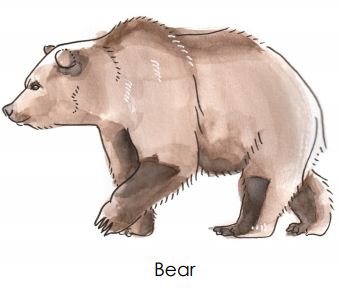 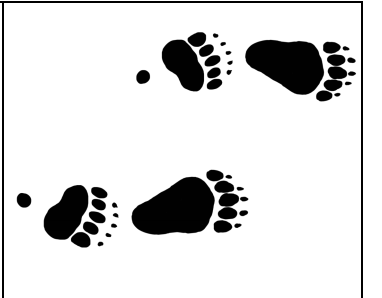 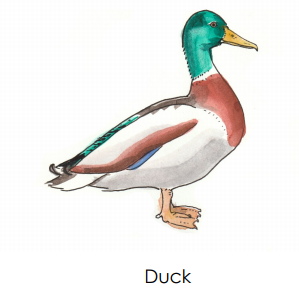 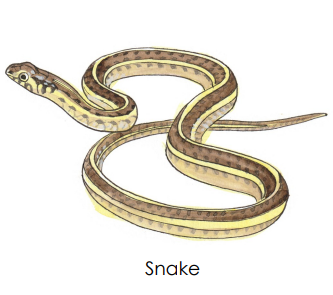 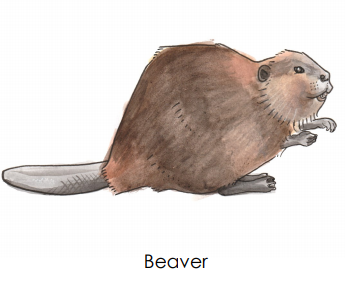 03
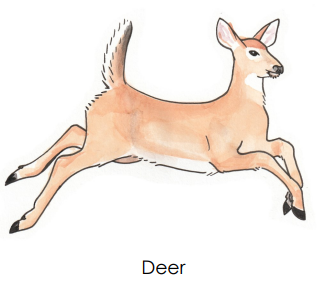 06
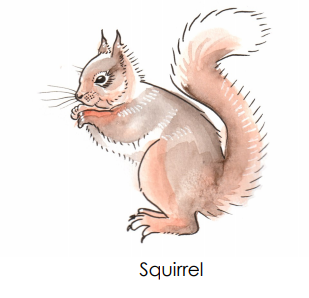 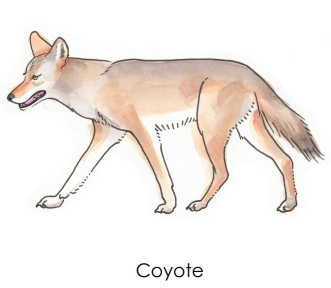 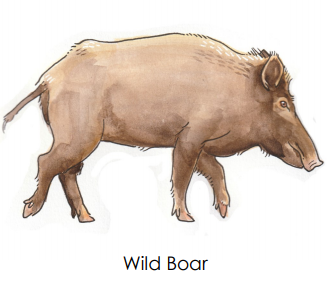 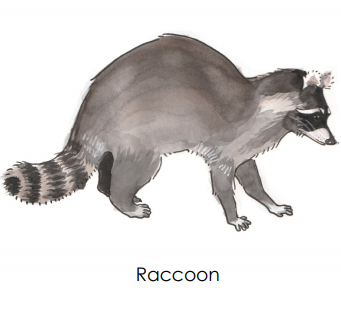 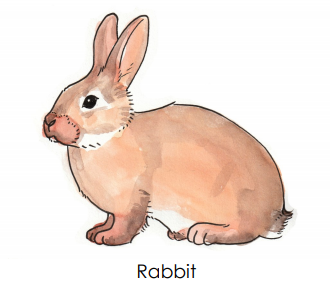 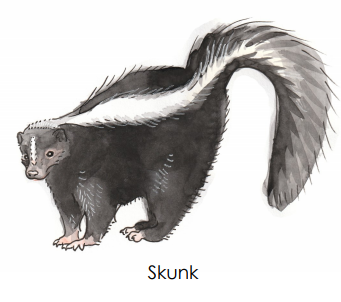 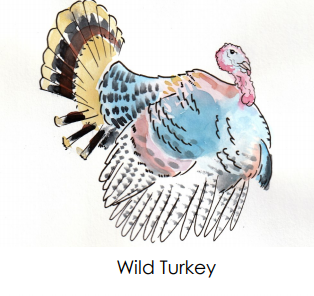 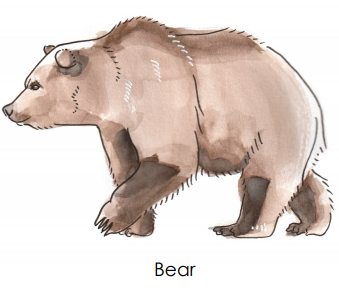 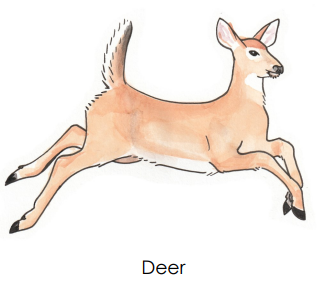 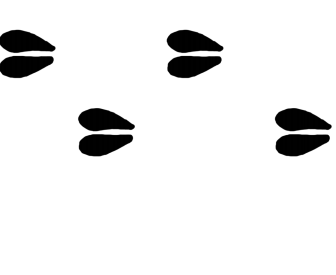 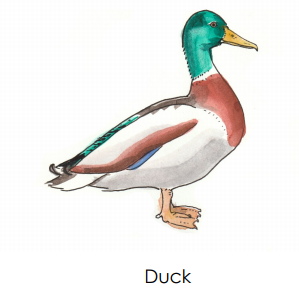 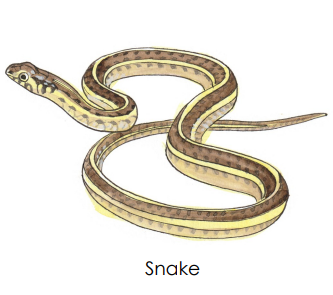 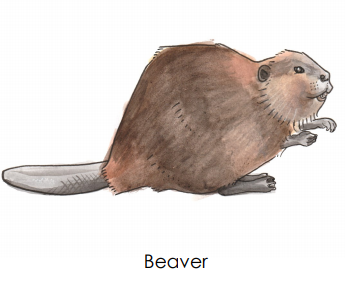 03
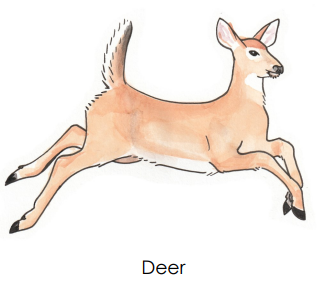 06
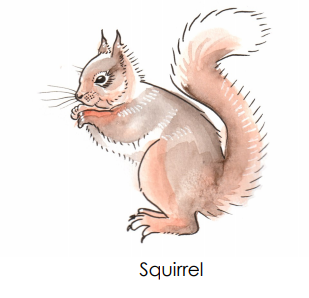 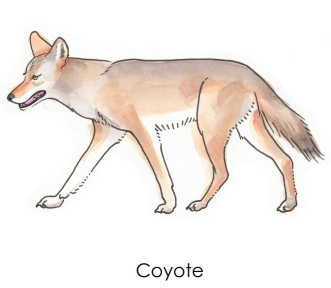 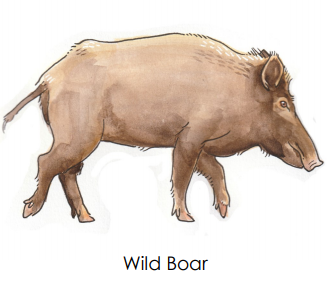 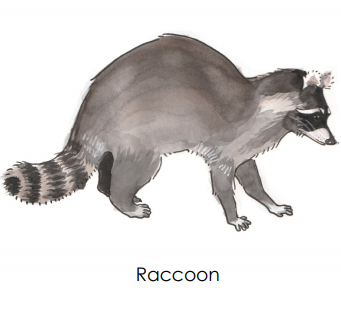 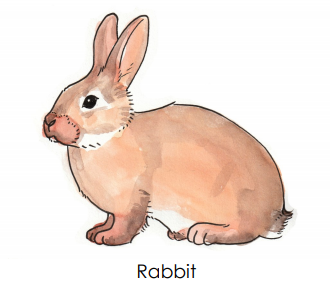 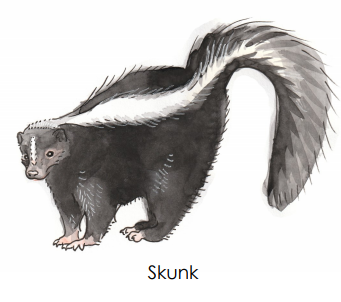 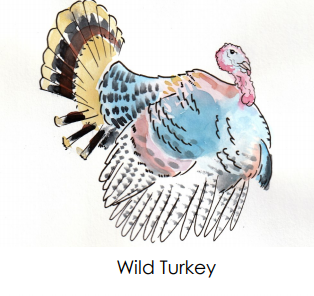 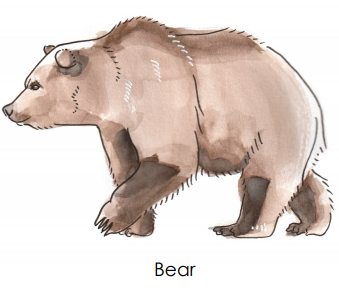 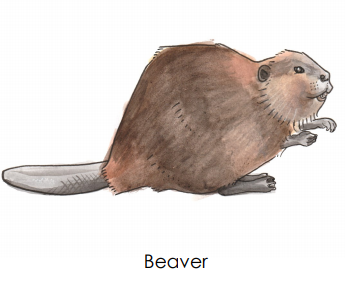 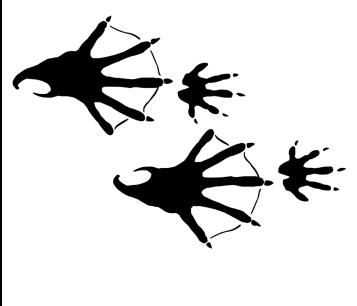 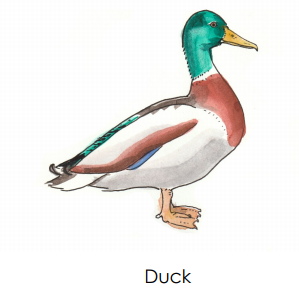 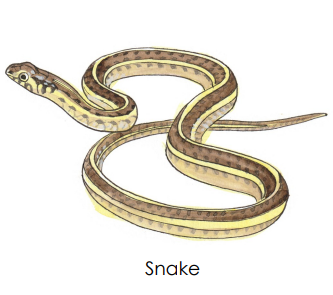 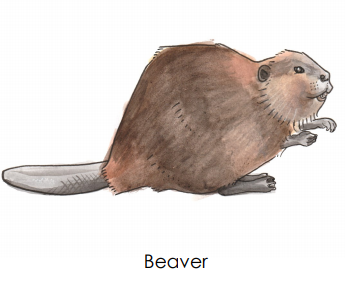 03
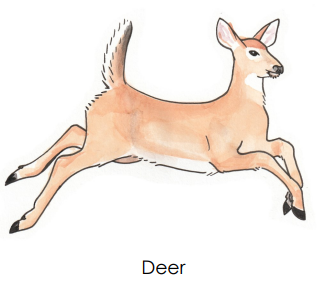 06
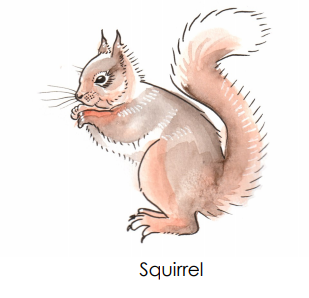 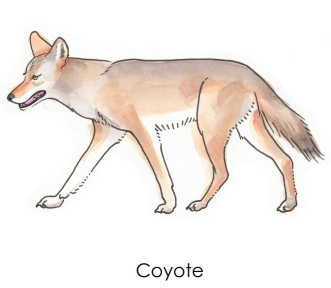 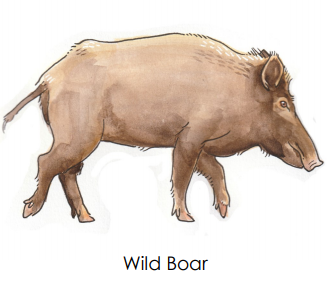 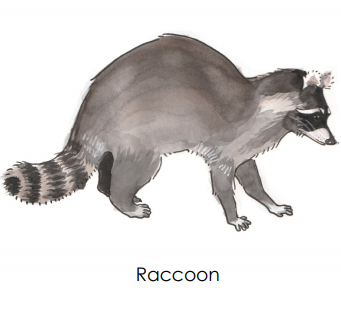 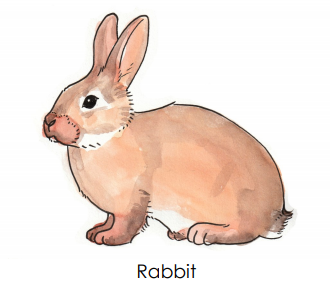 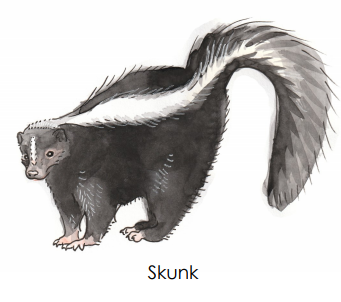 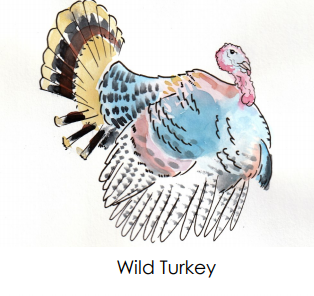 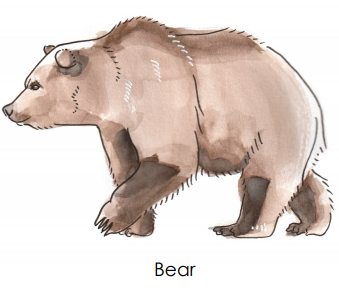 North American ONLY
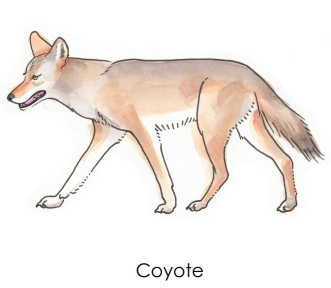 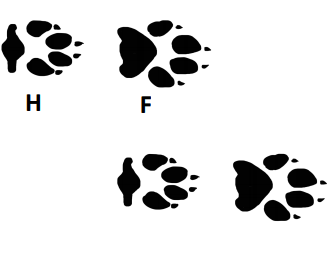 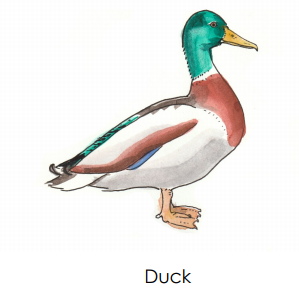 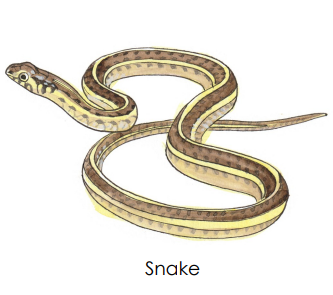 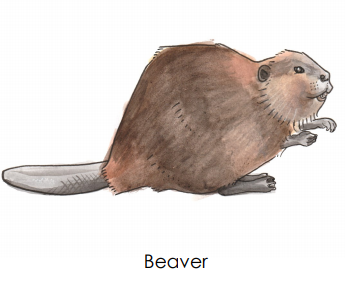 03
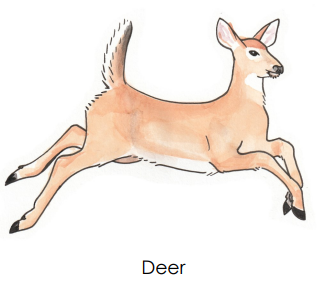 06
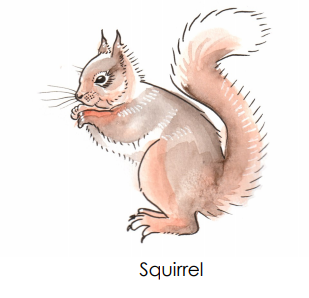 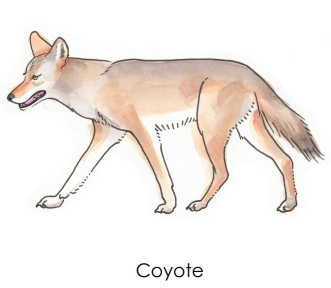 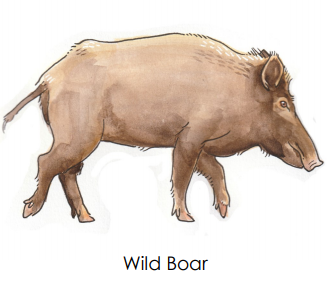 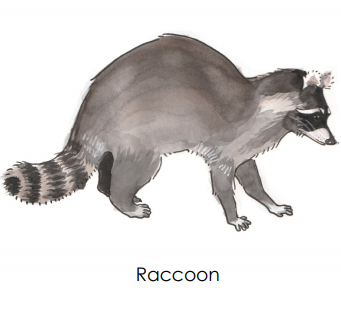 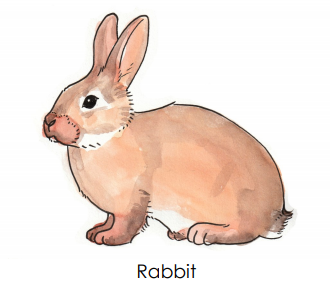 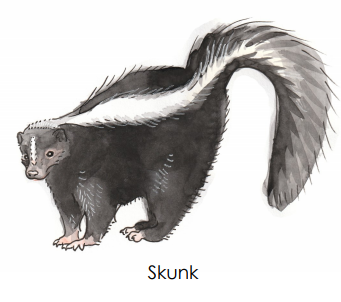 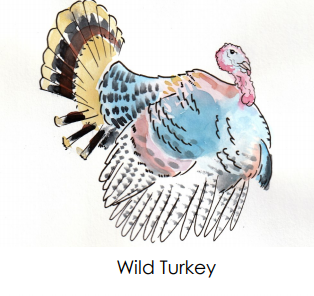 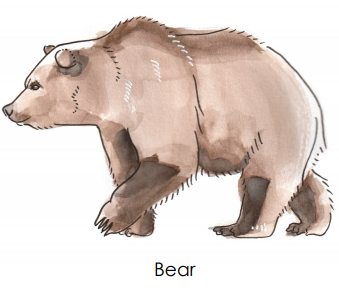 North American ONLY
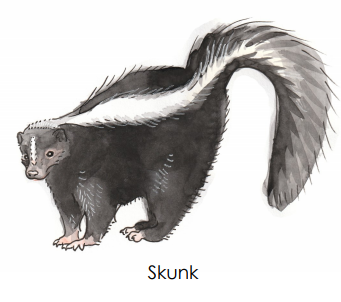 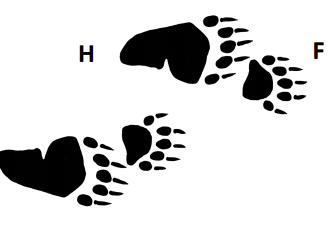 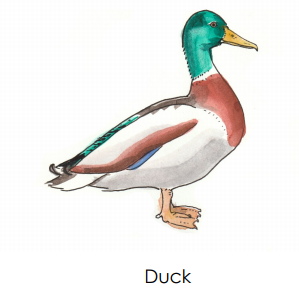 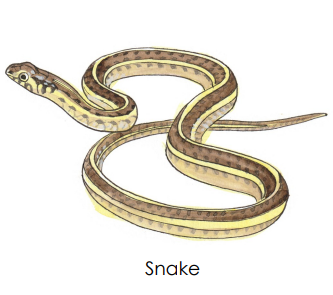 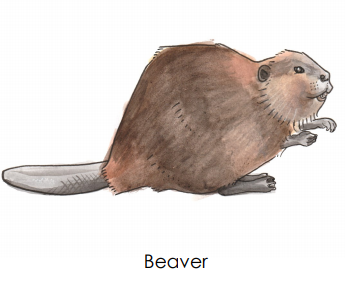 03
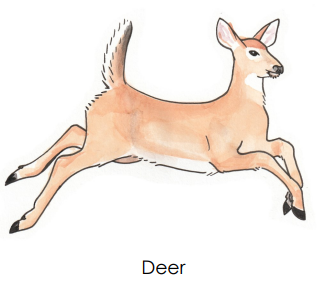 06
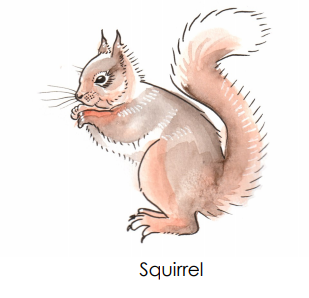 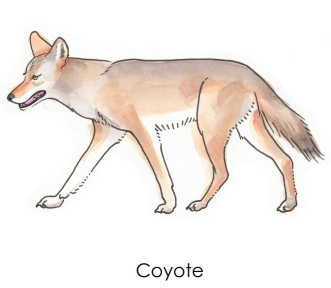 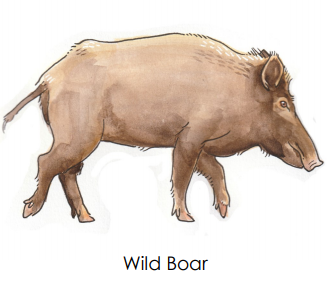 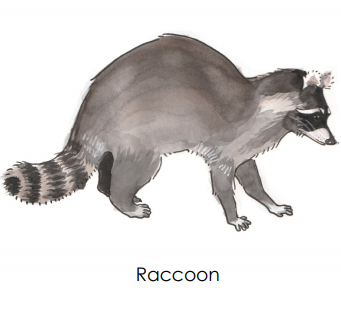 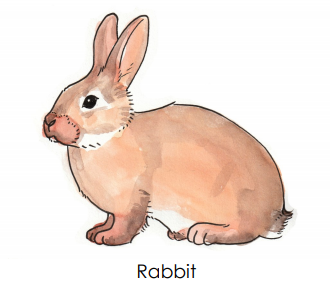 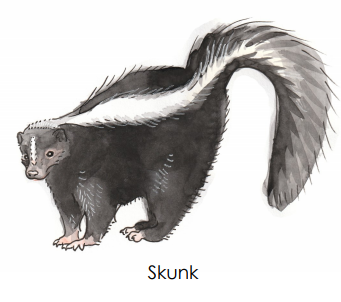 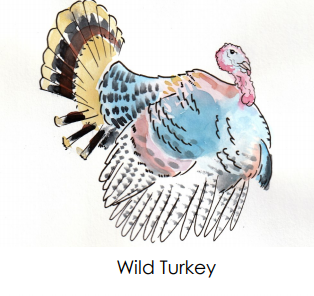 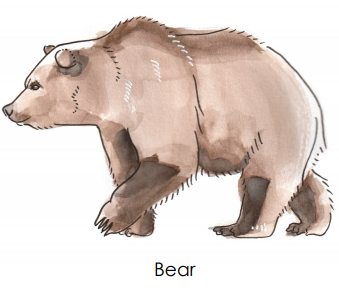 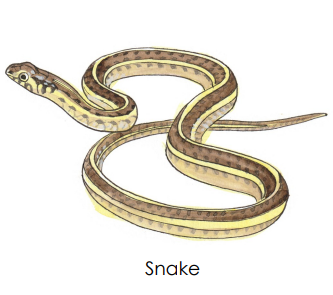 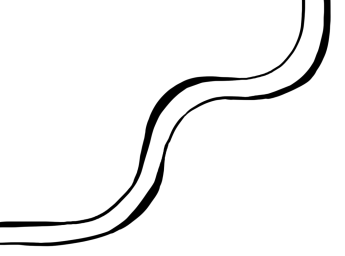 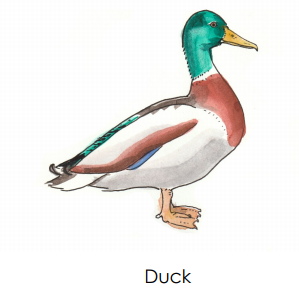 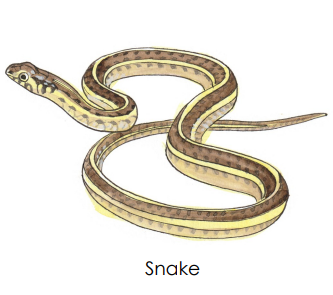 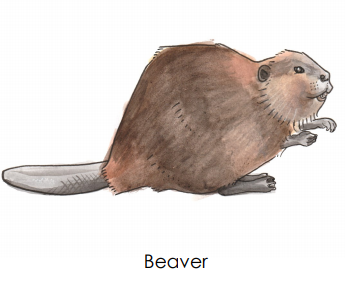 03
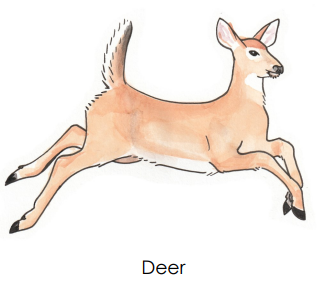 06
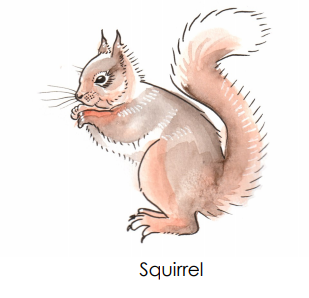 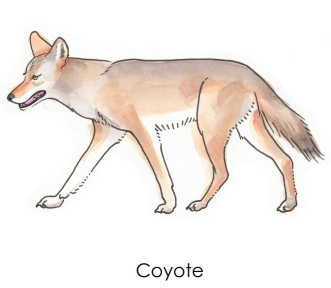 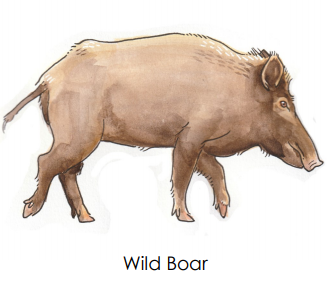 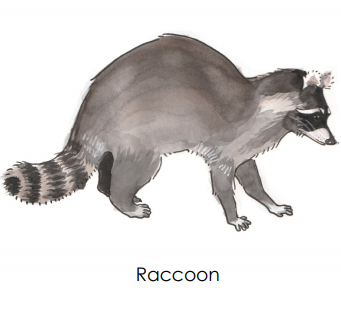 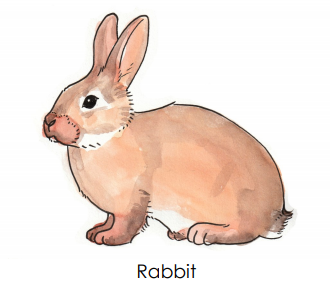 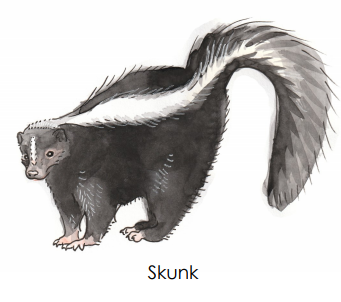 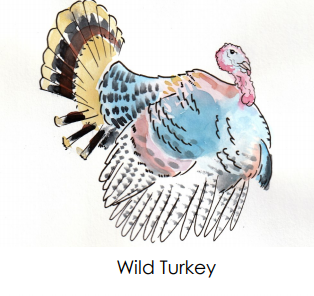 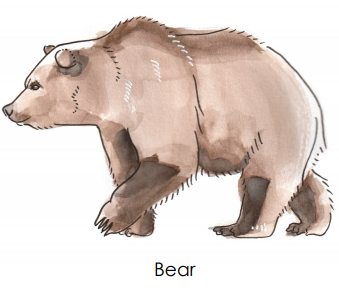 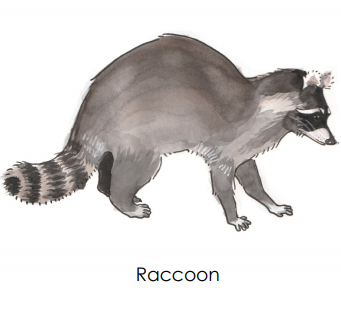 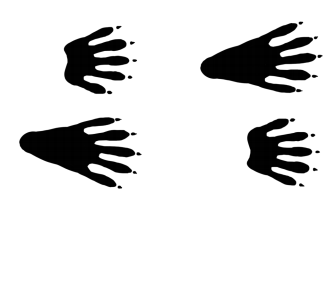 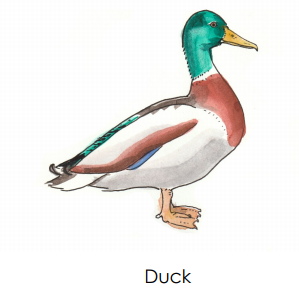 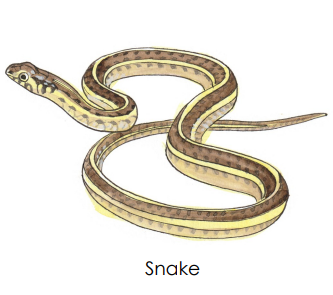 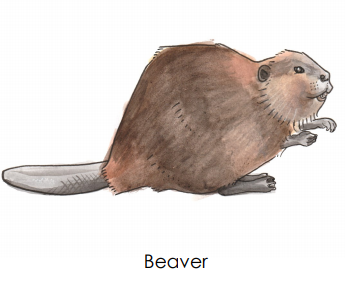 03
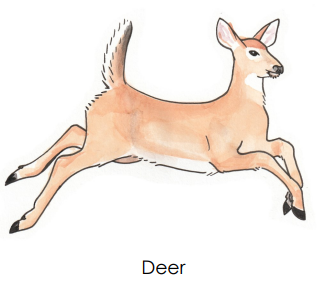 06
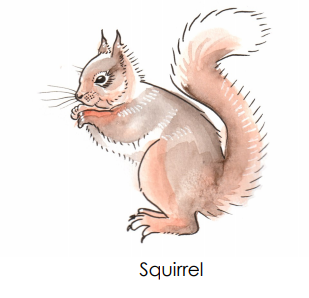 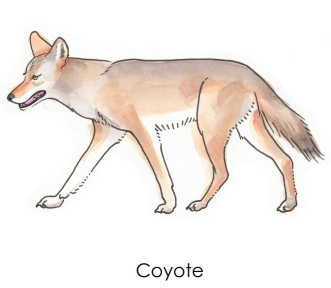 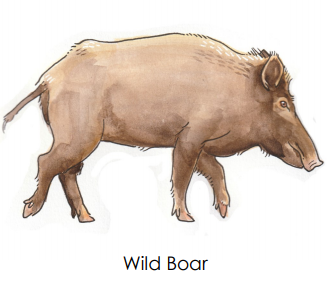 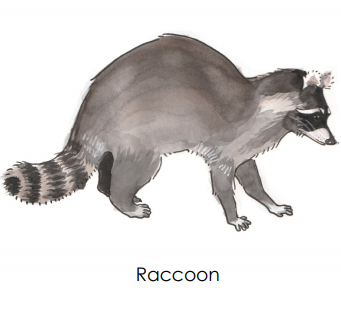 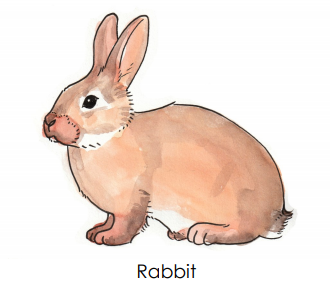 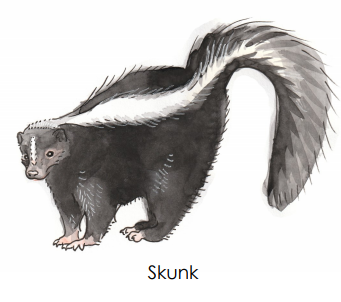 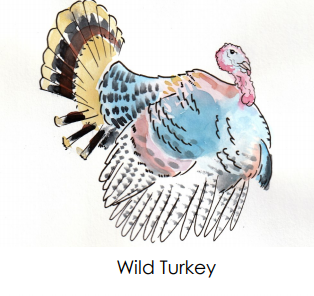 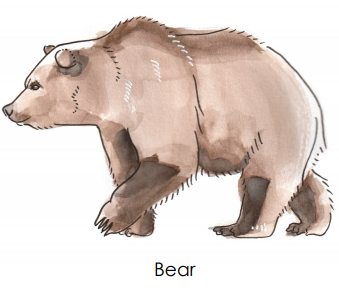 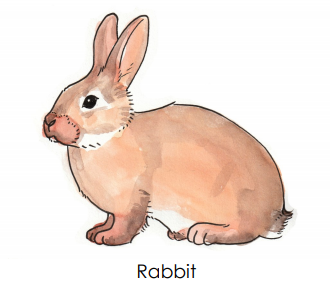 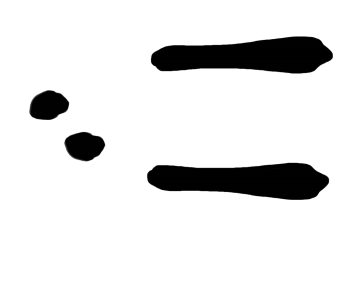 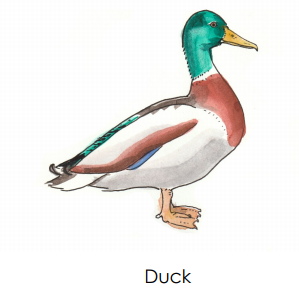 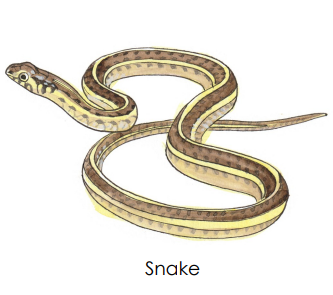 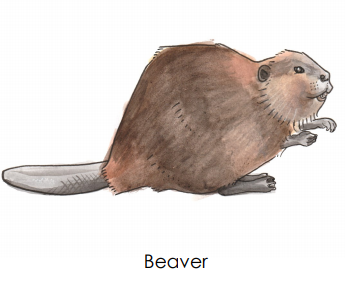 03
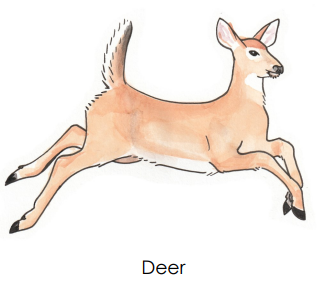 06
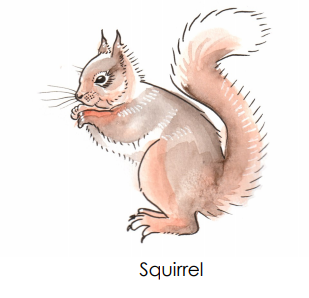 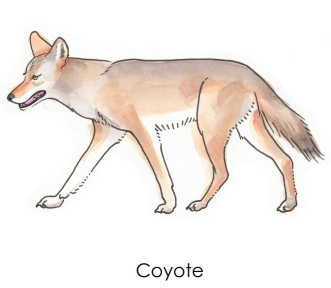 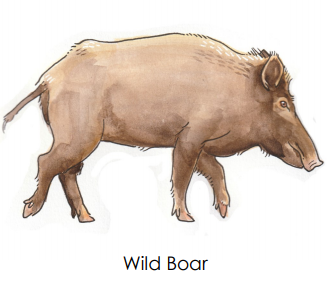 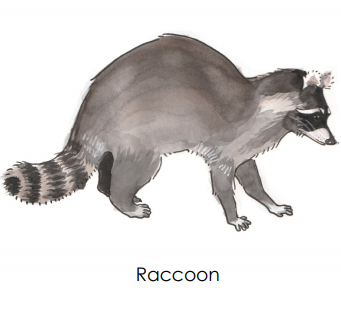 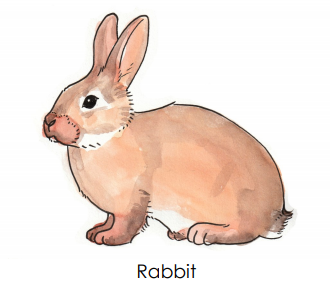 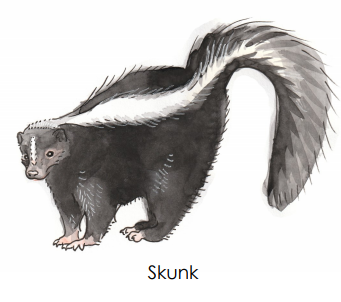 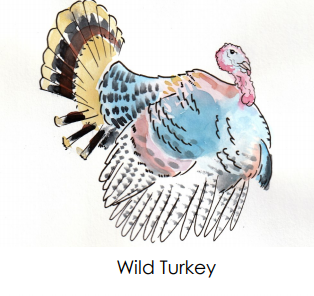 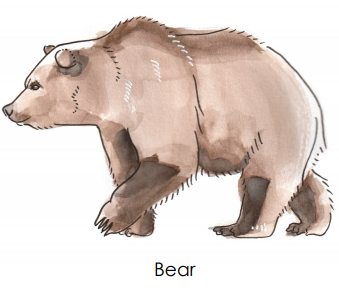 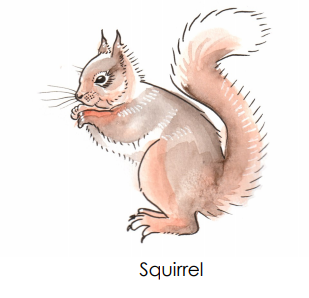 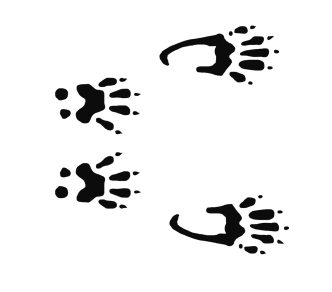 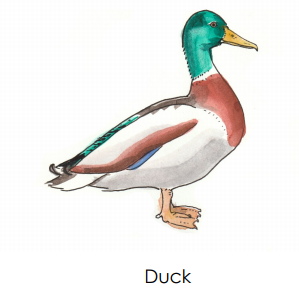 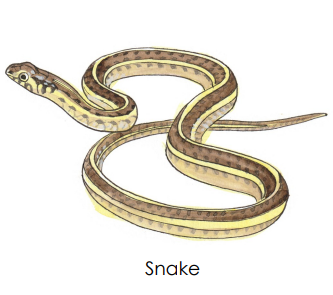 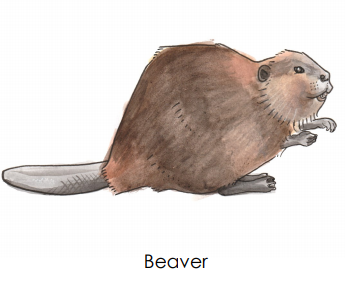 03
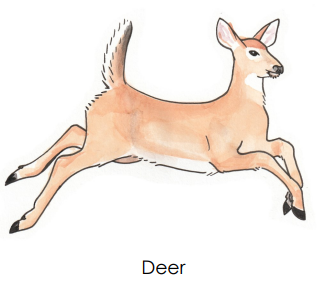 06
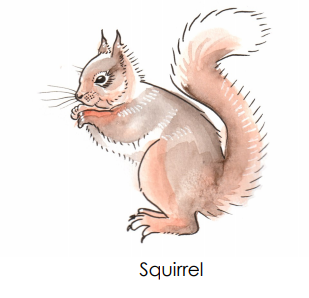 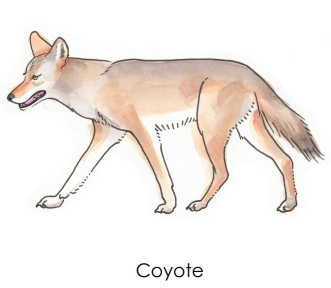 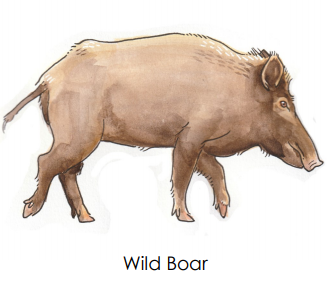 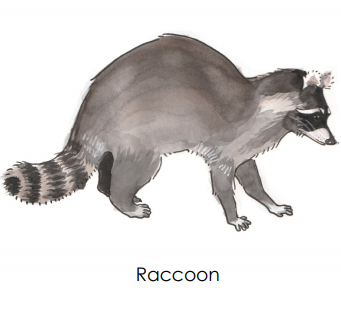 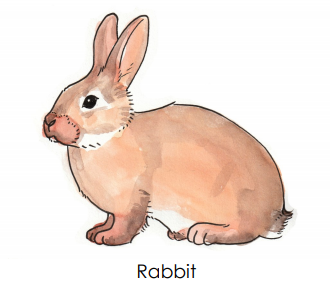 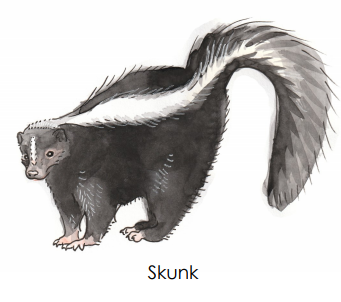 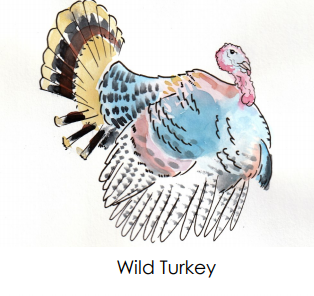 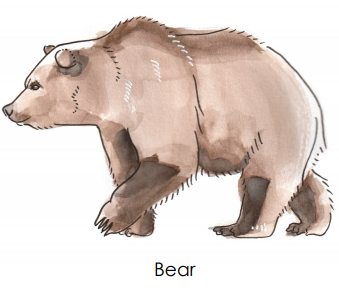 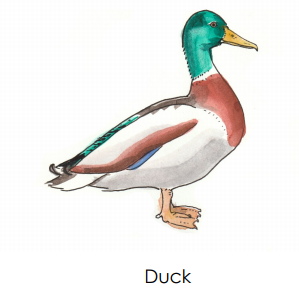 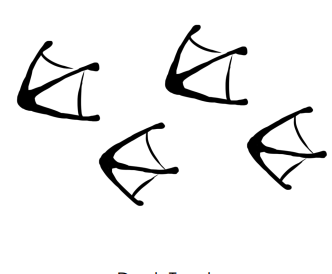 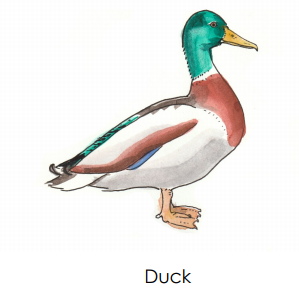 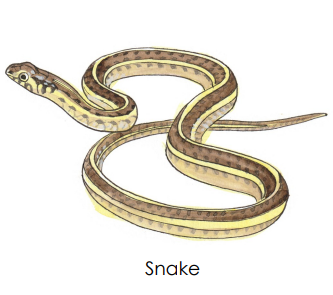 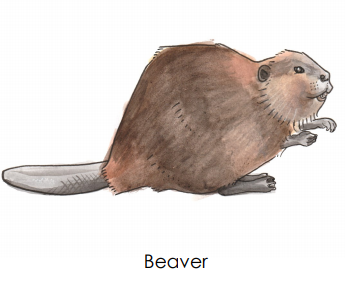 03
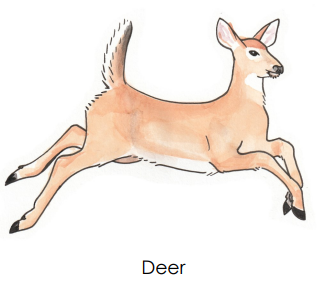 06
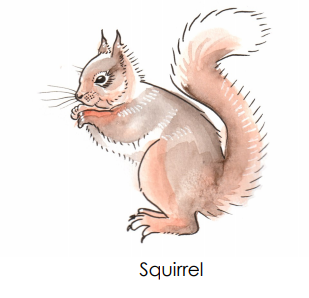 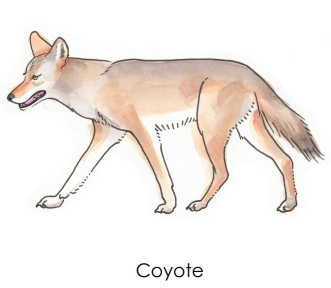 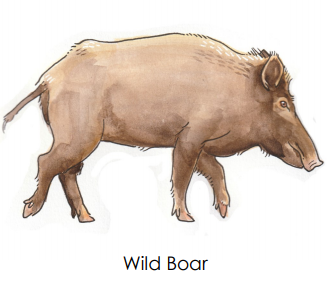 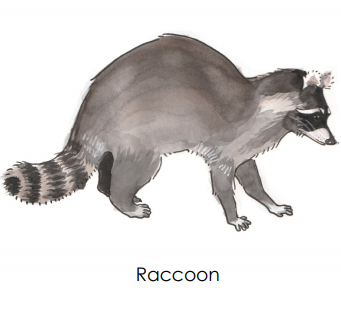 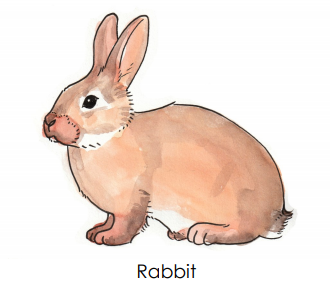 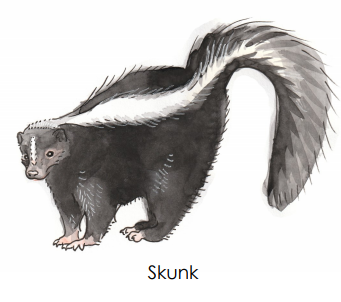 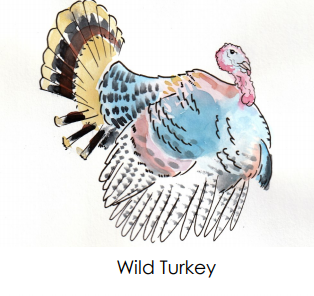 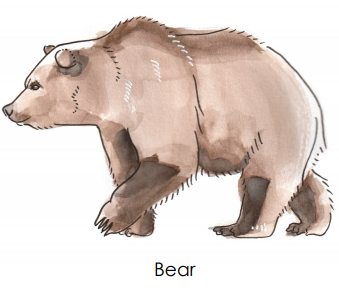 North American ONLY
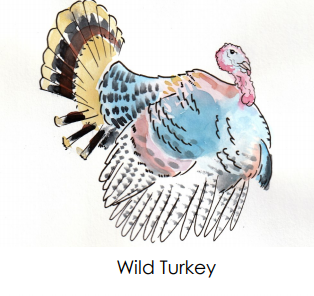 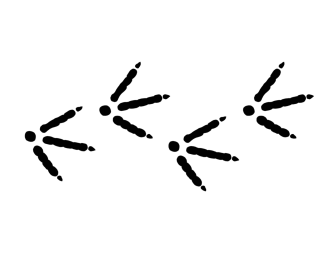 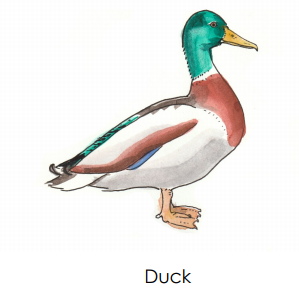 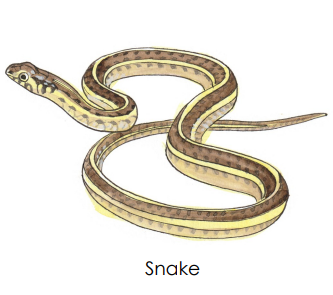 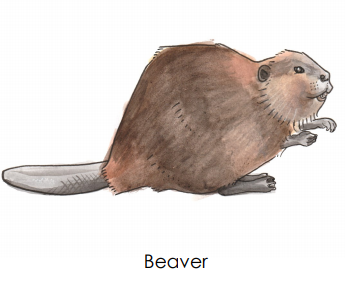 03
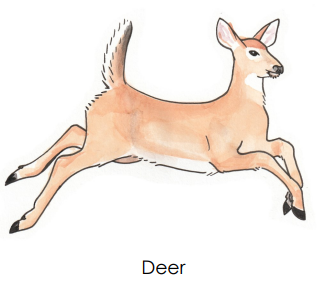 06
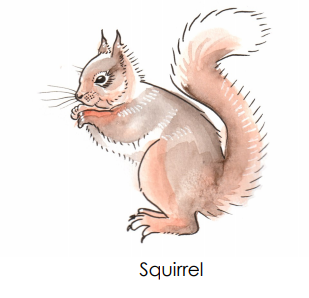 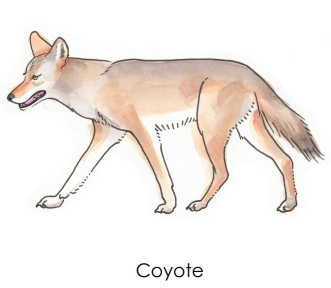 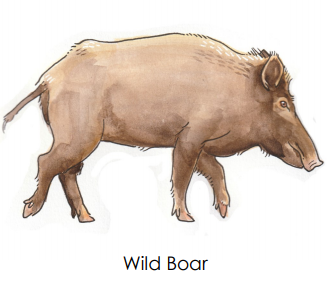 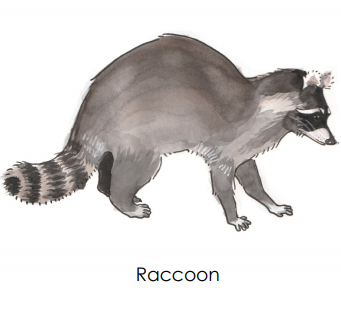 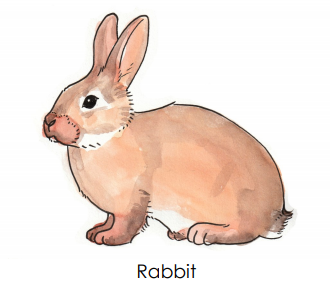 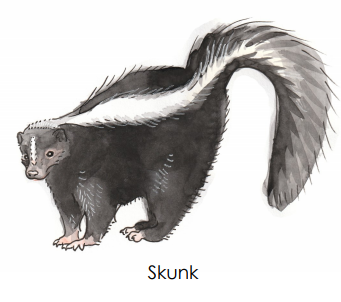 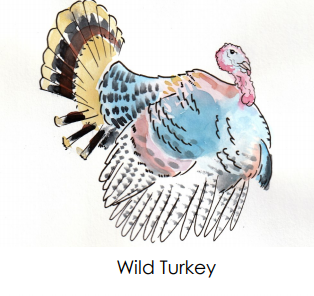 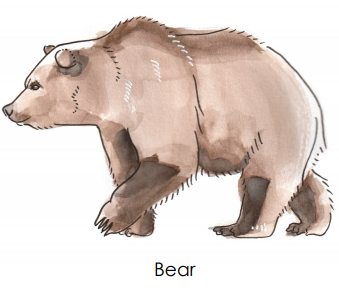 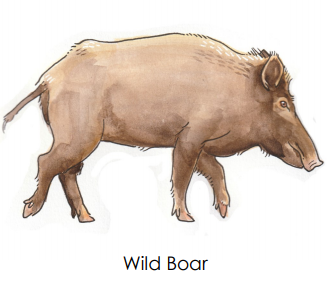 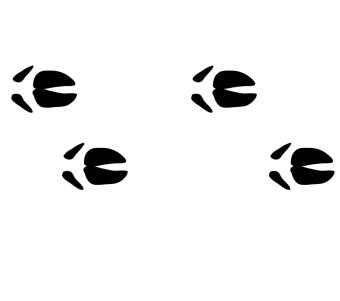 05
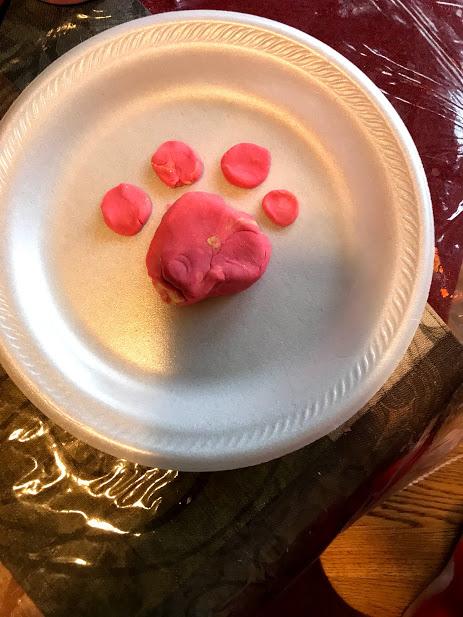 Use Playdough
Make an animal track!

Hint: YOUR print counts ORRacoon  or monkey is very similar, play with it!
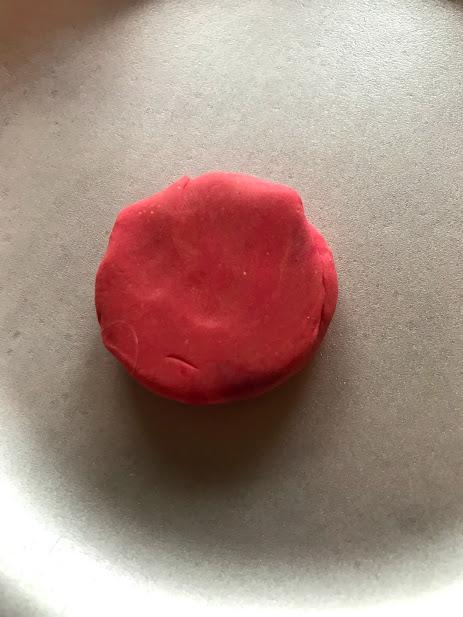 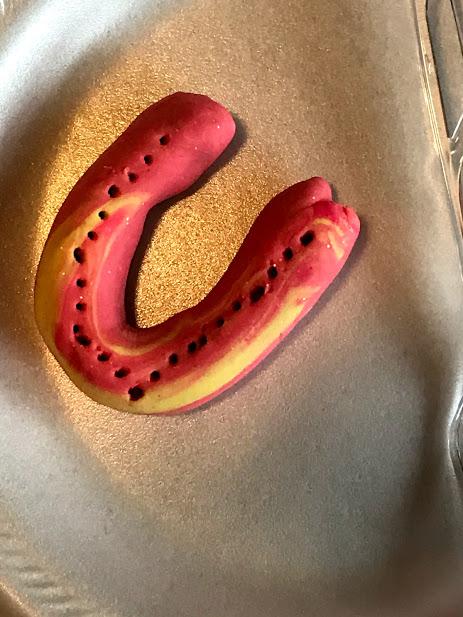 dejan@adventist.uk
Post a photo of your PLAYDOUGH PRINT!